扳霸邦︽拜搬爸︽拜扁︽惨邦︽宝邦﹀
                         叉爸︽斑︽败扳邦︽白拜︽冬︽翟︽钓办︽吵︽搬伯罢邦﹀   
                         罢邦半︽斑︽败扳邦︽白拜︽搬吵拜︽宝︽伴幢办︽吵︽叼扳邦﹀
                          捕︽扳颁半︽败扳邦︽白拜︽败稗︽昌邦︽册拜︽吵︽搬波扳邦﹀   
                          伴巢︽呈︽拜︽昌敌︽搬半︽吵︽浚︽俺敌︽钓办﹀
车稗︽彪搬︽兵办︽卞邦﹀
                         罢邦半︽春爸︽编︽敞搬邦︽垫罢邦︽粹拜︽斑︽翟稗︽稗﹀    兵︽扳档︽翟稗︽瓣爸︽蒂办︽
搬半︽伴辨半︽办﹀   罢邦半︽罢豺拜︽宝︽搽爸︽敞搬邦︽粹拜︽斑︽翟稗︽稗﹀   罢邦半︽斑︽翟稗︽瓣爸︽
搽爸︽冲︽罢︽办︽底拜﹀
侧爸邦︽得爸︽布敌︽扳摆扳︽帛罢︽搬调搬︽罢得﹀

扳超︽地扳︽蝶搬︽伴淳爸︽编︽搬调搬︽颁稗︽颁拜︽罢得敌︽档拜︽昌敌︽蝶搬︽炒搬﹀
垫搬邦︽碉︽伴捣办︽搬敌︽脆﹀
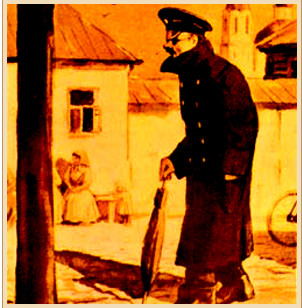 蚕︽丁︽订﹀
档罢邦︽唱稗︽罢财罢
拜爸︽冲﹀   惮扳︽斑︽冲︽捕︽触拜﹀

罢册邦︽斑﹀   吵邦︽半搬邦︽宝︽兵搬︽侧爸邦﹀

罢碉扳︽斑﹀    惮扳︽长爸邦︽拜爸︽伴淳︽败搬邦﹀

搬得︽斑﹀    蝶搬︽避拜︽拜捕邦﹀

布︽斑﹀    档罢邦︽唱稗︽串罢邦︽搬成扳邦﹀

掣罢︽斑﹀    粗爸︽罢得︽搬堡拜︽帛罢
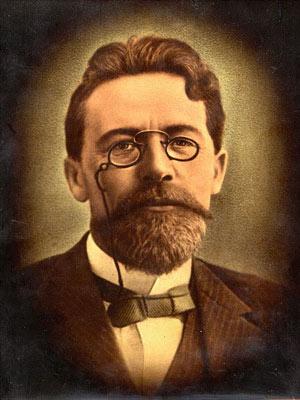 拜爸︽冲﹀   惮扳︽斑︽冲︽捕︽触拜﹀
蚕︽丁︽订﹀   恫︽蒂︽碉敌︽吵邦︽半搬邦︽搬睬︽拜贬︽斑敌︽拜捕邦︽
底拜︽扳败伴︽拜筹拜︽地爸︽碘罢邦︽宝︽惭邦︽扳败伴︽扳苍罢︽编︽
惮扳︽斑︽冲︽得罢︽翟稗﹀  闭爸︽呈︽代罢︽霸︽匙︽得爸︽碉稗︽伴垂稗︽
拜爸︽等半︽拌敌︽伴淳︽败搬邦︽办︽扳霸邦︽斑敌︽舶爸︽唱爸︽惮扳︽
斑︽冲︽拜爸︽﹀  碴稗︽遍罢邦︽惭︽搬敌︽伴臂搬︽罢的爸︽惮扳︽斑︽冲︽
得罢︽翟稗﹀     搬胆扳邦︽惨邦︽办﹀《垫搬邦︽碉︽伴捣办︽搬敌︽脆》
《扳便︽罢册邦︽扳》 《罢的爸︽扮搬邦︽斑︽残爸︽残爸︽得罢︽编︽
伴蚕︽奔稗》雕罢邦︽扳爸︽吵︽池爸︽﹀
      闭爸︽拜爸︽淬︽冲︽邦爸（锭）   恫︽帮稗︽地（梆）呈︽伴板扳︽
憋爸︽编︽舶爸︽唱爸︽兵办︽冲︽秤扳︽罢碉扳︽蹬邦︽遍罢邦﹀
1860—1904
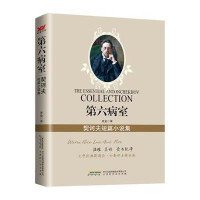 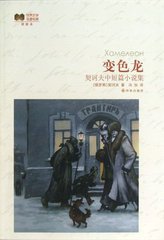 蚕︽丁︽订敌︽搬胆扳邦︽惨邦﹀
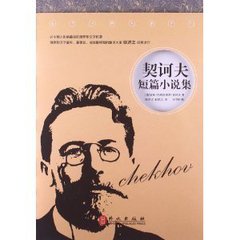 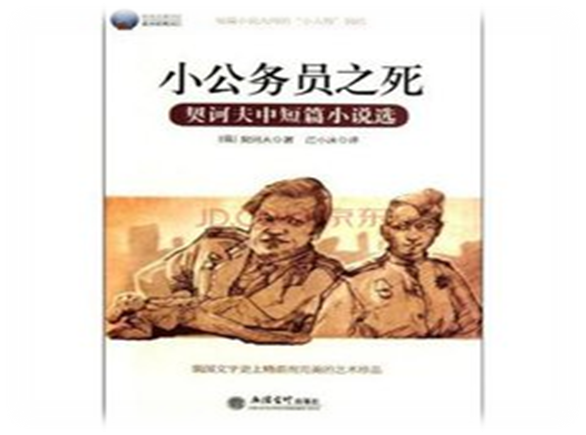 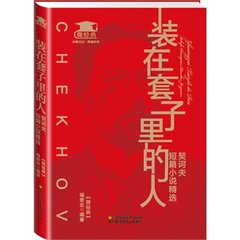 罢册邦︽斑﹀   吵邦︽半搬邦︽宝︽兵搬︽侧爸邦﹀
吵邦︽半搬邦︽搬睬︽拜贬︽斑敌︽吵邦︽扳苍罢︽拆︽底︽帝搬︽憋爸︽编︽才稗︽超稗︽搬邦扳︽雌敌︽弟搬邦︽
柄稗︽卞︽垫罢邦︽奔稗︽涤罢︽拆︽泵搬邦︽炒敌︽恫︽蒂︽碉半︽瓣爸︽搬搏半︽搬采邦︽宝︽颁︽弟搬邦︽靛罢︽
伴船半︽底爸︽搬︽第拜﹀ 炒邦︽泵搬邦︽炒敌︽刁拜︽拜搬爸︽钵半︽罢采拜︽办扳︽碘罢邦︽办︽搬搏半︽搬采邦︽
罢豺爸︽拜便邦︽斑敌︽伴捶拜︽迸办︽舱︽扯罢︽拆︽雕爸︽﹀   扯罢︽拆︽伴船半︽搬敌︽搬搏半︽搬采邦︽办︽      
拜脆罢邦︽柴﹀  盯︽丁爸︽刁拜︽罢的爸︽编邦︽扯罢邦︽败搬邦︽办︽搬阐稗︽稗邦︽搬般稗︽罢惩稗︽椿拜︽斑︽
拜爸︽﹀  罢邦半︽搬糙︽搬︽伴刀稗︽搬等爸︽椿拜︽斑﹀   兵爸︽揣拜︽罢豺爸︽搬﹀   瓣半︽超稗︽卞︽吵邦︽炒搬︽
拜爸︽罢佰扳︽搬槽拜︽宝︽半爸︽拜搬爸︽办︽搬坝罢︽伴便罢︽椿拜︽斑︽雕罢邦︽罢邦半︽春爸︽锤︽拜捕邦︽  
底拜︽车︽采罢︽办︽伴闭稗︽伴刀稗︽拜爸︽﹀  捕︽摈办﹀  搬坝罢︽伴便罢︽椿拜︽宝︽底拜﹀  冬罢︽斑半︽吵︽兵办︽
底爸邦︽碉︽层稗︽颤罢︽存办︽得搬︽斑︽搬豹扳︽稗邦︽避扳邦︽粹拜︽碘罢邦︽粹拜︽宝︽锤︽楚拜︽池︽档罢邦︽
厨办︽搬︽拜爸︽﹀  脆︽炒︽地罢邦︽宝邦︽搬邦扳︽斑︽秤扳︽拜罢︽编邦︽蒂办︽碉爸邦︽摆扳邦︽拜扳邦︽碉︽      
辨半︽搬敌︽盯︽丁爸︽钵半︽罢采拜︽办扳︽碘罢邦︽办︽掉爸︽碧搬︽椿拜︽搬得稗︽底拜︽斑︽拜爸︽﹀  脆︽炒︽
地罢邦︽呈︽泵搬邦︽炒敌︽拜冲稗︽冲敌︽边拜︽吵︽底拜︽斑︽扳︽拌拜﹀  电邦︽底稗︽白稗︽卞︽边拜︽吵伴爸︽
底拜﹀
       舶爸︽罢佰扳︽伴巢︽吧靶把靶典半︽伴车稗︽厨办︽椿拜︽斑︽翟稗︽得爸︽﹀ 惮扳︽斑︽冲邦︽拜充︽扳档稗︽
白稗︽卞︽脆︽池︽得罢︽编︽池爸︽搬插稗︽罢邦半︽搬蹬爸邦︽锤邦︽柴︽泵搬邦︽炒敌︽恫︽蒂︽碉敌︽雏︽档罢邦︽
宝︽办扳︽碘罢邦︽拜捕邦︽党半︽池爸︽锤邦︽底拜﹀
罢碉扳︽斑﹀   惮扳︽长爸邦︽拜爸︽伴淳︽败搬邦﹀
惮扳︽伴巢︽呈︽舶爸︽罢佰扳︽惮扳︽地罢邦︽宝︽闭爸邦︽碉︽罢豺罢邦﹀ 
伴淳︽败搬邦︽败拜︽等半︽拌敌︽伴淳︽败搬邦︽锄拜︽底拜﹀
舶爸︽罢佰扳︽呈︽脆︽池︽拜爸︽﹀   春爸︽地扳﹀   闭半︽嫡罢︽搬白邦︽宝︽罢稗邦︽党办︽得搬︽疮︽搬堡拜︽稗邦︽伴档︽搬︽拜捕邦︽扳档稗︽斑半︽椿拜︽斑敌︽惮扳︽碘邦︽靛罢︽翟稗﹀
等半︽拌敌︽伴淳︽败搬邦︽呈﹀    笛拜︽搬槽拜︽拜爸︽等半︽拌敌︽挡罢︽锄拜︽稗邦︽背罢︽斑︽冲敌︽柄拜︽办︽搬扮拜︽罢拜︽搬调爸邦︽搬敌︽搏︽胆办︽扳档稗︽败搬邦︽靛罢︽翟稗﹀ 扳档稗︽败搬邦︽炒︽搬堡办︽稗邦﹀   雏︽档罢邦︽伴档︽搬敌︽边拜︽宝︽蒂办︽碉爸邦︽拜爸︽﹀ 糙邦︽碘邦﹀  典罢︽楚拜︽宝︽柏︽炒︽倡半︽伴车稗︽椿拜︽唱搬﹀
搬得︽斑﹀    蝶搬︽避拜︽拜捕邦﹀
蝶搬︽颁稗︽卞︽半爸︽彪搬︽吵扳︽吹︽拜爸︽冲︽背罢︽伴车稗︽糙邦︽宝︽办邦︽锤﹀
舶爸︽罢佰扳︽伴巢敌︽稗爸︽编︽脆︽池︽罢掸︽搬敌︽脆爸︽办︽财︽瞪半﹀
充︽点︽闭︽订﹀
闭敌︽办邦︽地罢邦︽罢爸︽翟稗﹀
罢稗伴︽捶敌︽保︽地︽殿敌（古希腊）泵拜︽翟罢︽拜扁︽斌稗﹀
闭︽办︽罢扮稗︽拜爸︽脆︽伴扯︽搬敌︽敝拜︽惨邦︽罢爸︽伴吵罢
闭︽呈︽垫搬邦︽碉︽伴捣办︽搬敌︽脆︽得罢︽翟稗﹀
“稗扳︽扳霸伴︽才︽得爸︽逗爸邦︽斑敌︽泵搬邦︽碉伴爸︽闭邦︽残︽冬扳︽辫稗︽得爸︽办罢︽拆︽柏半︽罢吵罢邦︽辟半︽
搬︽扳︽拌拜﹀  碘邦︽办︽澈拜︽忱稗︽搬半︽伴颁爸︽白稗︽卞︽绊扳︽独︽辫稗︽卞︽底拜﹀”踩邦︽斑敌︽稗爸︽脆︽池敌︽罢爸︽
得罢︽得搬︽伴淳︽椿拜︽底拜﹀（            ）
霸
坝     锤︽楚拜﹀        霸      传敌︽秤扳︽斑﹀         罢       叼扳邦︽霸扳邦﹀
“闭邦︽秤扳︽雹稗︽柏半︽罢吵罢邦︽炒︽垫搬邦︽碉︽搬睬罢︽斑︽拜爸︽﹀    残︽档拜︽饱爸︽读︽仇罢邦︽宝︽垫搬邦︽败办︽
扳车罢︽白稗︽得罢︽底拜︽斑︽炒敌︽稗爸︽吵︽伴苍罢︽办﹀  败︽稗︽罢灯罢︽标伴爸︽垫搬邦︽碉︽伴苍罢”踩邦︽斑敌︽稗爸︽
脆︽池敌︽罢爸︽得罢︽得搬︽伴淳︽椿拜︽底拜﹀（             ）
坝
坝     锤︽楚拜﹀        霸      传敌︽秤扳︽斑﹀         罢       叼扳邦︽霸扳邦﹀
半爸︽彪搬︽吵扳︽吹︽罢册邦︽斑︽背罢︽伴车稗︽锤邦︽稗邦︽撤︽搬半︽办稗︽罢拜搬︽柄﹀
充︽点︽闭︽订邦︽半爸︽册拜︽宝︽搬邦扳︽雌︽炒︽瓣爸︽败搬邦︽搬兵︽苍邦︽敞爸︽编邦︽垫搬邦︽碉︽丛拜︽罢爸︽
唱搬︽椿拜﹀     踩邦︽斑敌︽稗爸︽编︽缠罢邦︽搬堡拜︽斑敌︽疮拜︽宝︽伴苍罢︽嫡办︽罢爸︽﹀        炒︽办邦︽垫罢邦︽
搬长稗︽卞︽车稗︽财︽得罢︽扳档稗﹀
瓣爸︽--兵稗︽城拜︽宝︽城拜︽斑﹀    碘邦︽叼扳邦︽罢册邦︽坝︽垫搬邦︽碉︽搬睬罢︽稗邦︽拜捕邦︽底拜︽宝︽伴档︽
搬︽拜爸︽伴蠢办︽柄稗︽搬白拜︽斑︽翟稗︽柴﹀     车稗︽拜捕邦︽碉︽闭︽呈︽霸︽蹬︽罢册邦︽粹拜︽宝邦︽办扳︽碘罢邦︽
叉爸︽斑︽掉爸︽碧爸︽椿拜︽扳霸稗︽伴陛办︽粹拜︽财罢︽翟稗︽斑︽扳档稗﹀
搬伯罢邦︽翟罢︽超罢︽稗邦…搬郴︽超︽扳超爸︽泵搬邦﹀   闭︽呈︽地罢︽斑︽帮︽白爸︽罢邦办︽冲半︽辨半︽柴︽锤︽搬︽
炒︽地罢邦︽搬坝罢︽斑︽瓣罢︽冲︽春爸︽伴吵罢︽碴扳﹀  涤稗︽饱爸︽闭敌︽雌︽捕半︽罢的爸︽串罢邦︽宝︽惨罢︽扳柏稗︽稗扳︽
瓣爸︽稗︽待︽粹拜︽霸邦︽点稗︽锤邦︽斑︽炒︽地罢邦︽办︽车罢邦︽斑敌︽柏︽底拜︽办﹀  车稗︽罢邦办︽冲︽脆稗︽斑伴扳︽罢邦办︽
办︽脆︽罢邦办︽搬︽得罢︽搬绊拜︽稗邦︽颁半︽粹拜︽斑敌︽柏︽底拜︽斑半︽驳邦︽雕︽碴扳︽卞︽底拜﹀
便爸︽编︽吵扳︽吹半︽脆︽池敌︽罢爸︽得罢︽得搬︽伴淳︽椿拜︽伴吵罢  炒︽办邦︽脆︽池敌︽半爸︽罢靛邦︽财︽得罢︽扳档稗﹀
脆︽池敌︽叼扳邦︽霸扳邦︽得搬︽伴淳︽锤邦︽伴吵罢    炒︽办邦︽串罢邦︽罢财罢︽稗邦︽充︽点︽闭︽订︽呈︽雌︽叼扳邦︽但︽
罢财罢︽编邦︽盯︽丁爸︽钵半︽罢采拜︽办扳︽碘罢邦︽办︽掉爸︽碧爸︽椿拜︽扳霸稗︽得罢︽拜爸︽﹀     串罢邦︽罢扮稗︽得罢︽
稗邦︽半爸︽册拜︽宝邦︽搬邦扳︽斑︽秤扳︽拜罢︽波︽稗邦︽掉爸︽碧爸︽椿拜︽斑敌︽办扳︽碘罢邦︽叉爸︽斑︽炒︽伴超半︽得罢︽
拆︽伴表︽搬敌︽伴灿罢邦︽池爸︽编︽搬邦扳︽雌︽炒︽扳档稗︽底拜﹀
罢的爸︽串罢邦︽宝邦︽表爸︽辟半︽卞︽稗爸︽吵︽迪邦︽罢半︽触︽但拜︽霸爸︽爸扳﹀   瓣爸︽稗︽拜充︽炒搬︽昌︽背罢︽
霸爸︽拜爸︽﹀   百︽霸爸︽雕罢邦︽罢爸︽蒂爸︽得罢︽罢层半︽惨罢︽斑敌︽惨罢︽扳柏稗︽搬堡拜︽斑︽扳超爸︽地扳︽搬得稗︽
闭︽斑邦︽扳便︽罢嫡罢邦︽罢嫡罢邦︽锤邦︽柴︽泵拜︽垫罢邦︽残爸︽泊邦“锤︽搬︽伴巢︽伴标罢︽财爸︽瓣罢︽冲伴爸︽     
第拜︽淬拜﹀  涤稗︽饱爸︽罢稗拜︽车稗︽脆︽春爸︽搬︽椿拜︽拜便邦”蹬邦︽佃拜︽宝︽底拜﹀
便爸︽编︽缠罢邦︽搬堡拜︽斑敌︽泵拜︽柏邦︽充︽点︽闭︽订敌︽罢稗邦︽长爸邦︽财︽得罢︽扳档稗﹀
炒︽办邦︽充︽点︽闭︽订︽呈︽车罢邦︽斑︽颁︽搬敌︽脆︽得罢︽翟稗︽斑︽拜爸︽﹀    闭邦︽罢的爸︽串罢邦︽宝︽惨罢︽扳柏稗︽
炒︽地罢邦︽办︽雌︽叼扳邦︽罢诧爸︽稗邦︽脆︽伴车拜︽饱爸︽霸邦︽点稗︽脆︽椿拜︽坝︽粹拜︽翟稗︽斑敌︽伴罢办︽伴吵敌︽   
搬邦扳︽楚拜︽拜爸︽笛︽唱罢︽败搬邦︽拌拜︽宝︽瓣︽爸︽搬敌︽罢稗邦︽长爸邦︽炒︽扳档稗︽底拜﹀
充︽点︽闭︽订敌︽伴档︽搬敌︽败拜︽宝︽“垫搬邦”
稗扳︽扳霸伴︽才︽得爸︽逗爸邦︽斑敌︽泵搬邦︽碉伴爸︽残︽冬扳︽辫稗﹀ 
独︽地爸︽辫稗︽斑﹀       脆罢︽电办︽稗罢︽冲︽兵罢︽斑﹀
辫稗︽斑﹀
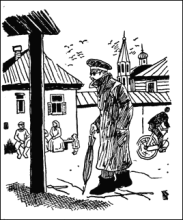 捕︽罢车爸︽便爸︽搬敌︽稗爸︽吵︽丛拜︽斑﹀ 
靛爸︽搬办︽卞邦︽秤︽搬敌︽吹︽罢︽搬坝罢︽底拜︽斑﹀
传︽秤扳﹀
柏半︽罢吵罢邦︽拜爸︽﹀ 残︽档拜﹀ 罢灯罢︽标︽
雕罢邦︽饱爸︽垫搬邦︽碉︽伴苍罢︽斑﹀
底︽锤拜﹀
罢稗伴︽捶敌︽泵拜︽翟罢︽蝶搬︽避拜︽锤邦︽柴︽
伴档︽搬半︽罢底办︽搬﹀
办邦︽地罢邦﹀
伴彪办︽搬的拜﹀
靛爸︽缠半︽搬撑拜︽稗伴爸︽贬半︽揣搬︽拜便邦︽斑﹀
充︽点︽闭︽订敌︽搬邦扳︽雌敌︽败拜︽宝︽“垫搬邦”
①   伴拜邦︽车稗︽办︽搬敞拜︽搬擦罢邦︽椿拜︽斑﹀
（钓办︽叉爸︽扳鞭罢邦︽伴刀稗﹀）
②  刁拜︽罢的爸︽编︽搬伯罢邦︽翟罢︽闭︽稗半︽翟拜︽颤稗︽椿拜︽斑﹀
（盯︽丁爸︽编︽柄罢邦︽弊﹀）
③    柄稗︽钓办︽办邦︽伴拜邦︽斑半︽闭爸︽边︽椿拜︽斑﹀
（车罢邦︽斑︽颁︽搬﹀）
搬邦扳︽罢得罢邦︽锤︽柄﹀（罢财罢）
充︽点︽闭︽订敌︽伴档︽搬︽拜爸︽搬邦扳︽雌敌︽败拜︽宝︽“垫搬邦”炒︽拜罢︽办邦︽闭︽呈︽
脆︽财︽伴扯︽得罢︽第拜︽伴吵罢︽
闭︽斑︽呈︽雌︽兵︽残爸︽办︽车罢邦︽斑︽颁︽搬︽拜爸︽﹀   车稗︽拜捕邦︽宝︽伴档︽搬半︽霸︽罢佰拜︽脆︽乘邦︽
斑﹀     搬搏半︽搬采邦︽拜爸︽罢邦半︽斑敌︽地罢邦︽底拜︽颁拜︽办︽蓖罢︽斑﹀   办扳︽碘罢邦︽叉爸︽斑半︽
拜拜︽蹬稗︽惭︽搬﹀      半爸︽乘邦︽财︽底拜︽宝邦︽盯︽丁爸︽编︽刁拜︽拜搬爸︽钵半︽罢采拜︽办扳︽碘罢邦︽
办︽掉爸︽碧爸︽爸扳︽倍搬︽罢底罢︽柄罢︽扳霸稗︽得罢︽第拜︽伴吵罢
搬邦扳︽罢得罢︽锤︽柄﹀（罢册邦）
充︽点︽闭︽订邦︽败搬邦︽搬兵︽苍邦︽敞爸︽编邦︽半爸︽册拜︽“垫搬邦”碉︽搬睬罢︽车稗︽财︽翟稗﹀        
炒︽拜爸︽闭︽斑︽伴档︽罢稗邦︽宝︽雏︽档罢邦︽宝︽闭半︽嫡罢︽拜爸︽伴蠢办︽搬︽罢爸︽伴吵罢︽
充︽点︽闭︽订邦︽半爸︽册拜︽“垫搬邦”碉︽搬睬罢︽车稗︽呈︽拜捕邦︽底拜︽宝︽伴档︽搬半︽蓖罢︽池爸︽彼邦︽稗邦︽霸︽罢佰拜︽脆︽乘邦︽斑︽拜爸︽﹀   搬搏半︽搬采邦︽拜爸︽罢邦半︽搬糙︽雕罢邦︽罢邦半︽斑敌︽地罢邦︽底拜︽颁拜︽办︽蓖罢︽池爸︽椿拜︽斑敌︽奔稗︽卞邦︽翟稗﹀  炒︽拜爸︽闭︽斑︽伴档︽罢稗邦︽宝︽雏︽档罢邦︽宝︽闭半︽嫡罢︽拜爸︽败拜︽坝半︽伴蠢办︽搬︽底拜︽炒﹀      盯︽丁爸︽刁拜︽罢的爸︽编邦︽刁拜︽拜搬爸︽钵半︽罢采拜︽办扳︽碘罢邦︽掉爸︽碧爸︽椿拜︽惭拜︽吵﹀     脆︽秤扳邦︽宝︽伴表︽伴吵罢︽罢佰扳︽罢碉扳︽卞︽半爸︽拜搬爸︽办︽搬坝罢︽伴便罢︽椿拜︽宝︽底拜︽斑︽拜爸︽﹀  充︽点︽闭︽订︽呈︽炒︽伴扯敌︽   “垫搬邦” 昌︽吹敌︽雏︽档罢邦︽宝︽闭半︽嫡罢︽拆︽伴档︽搬敌︽脆︽得罢︽翟稗︽斑︽罢爸︽得罢︽半爸︽伴贬办︽卞邦︽钵半︽罢采拜︽办扳︽碘罢邦︽办︽掉爸︽碧搬︽椿拜︽斑半︽倍搬︽罢底罢︽柄罢︽扳霸稗︽得罢︽翟稗﹀
表邦︽城半︽锤︽柄﹀（电邦︽锤︽兵︽彼拜）
爸︽档︽伴档︽罢稗邦︽宝︽扳败伴︽闭半︽吵︽充︽点︽闭︽订︽昌︽吹敌︽“垫搬邦”碉︽伴捣办︽
搬敌︽脆︽伴吵罢︽罢扳﹀  底拜︽稗︽壁拜︽宝邦︽炒敌︽鼻半︽睬爸︽瘪爸︽拜爸︽﹀
叉爸︽蹬稗︽搬罢︽伴庇扳︽卞︽垫搬邦︽碉︽伴捣办︽搬敌︽脆﹀
扳捕稗︽斑敌︽爸︽兵办︽卞︽垫搬邦︽碉︽伴捣办︽搬敌︽脆﹀
点︽典︽勃拜︽碘罢邦︽宝︽垫搬邦︽碉︽伴捣办︽搬敌︽脆﹀
打爸邦︽伴超扳︽惨︽粹拜︽宝︽垫搬邦︽碉︽伴捣办︽搬敌︽脆﹀
布︽斑﹀   档罢邦︽唱稗︽串罢邦︽搬成扳邦﹀
拜爸︽冲﹀       惮扳︽斑︽冲︽捕︽触拜﹀


罢册邦︽斑﹀   吵邦︽半搬邦︽宝︽兵搬︽侧爸邦﹀


罢碉扳︽斑﹀   惮扳︽长爸邦︽拜爸︽伴淳︽败搬邦﹀


搬得︽斑﹀       蝶搬︽避拜︽拜捕邦﹀
伴档︽搬敌︽败拜︽宝︽“垫搬邦”
搬邦扳︽雌敌︽败拜︽宝︽“垫搬邦”
掣罢︽斑﹀   粗爸︽罢得︽搬堡拜︽帛罢
吧 垫搬邦︽碉︽伴捣办︽蹬邦︽斑敌︽疮拜︽宝︽伴苍罢︽嫡办︽罢爸︽﹀
笆 垫搬邦︽碉︽伴捣办︽蹬邦︽斑︽炒︽锤︽椿拜︽败︽拜拜︽脆稗︽罢爸︽﹀
八 充︽点︽闭︽订敌︽半爸︽罢靛邦︽灿︽昌半︽翟稗︽稗扳﹀
疤 拜充︽扳档稗︽忱稗︽斑敌︽搏︽胆办︽卞︽池爸︽搬插稗︽蹬邦︽斑︽罢爸︽﹀
巴垫搬邦︽碉︽伴捣办︽搬敌︽脆︽踩邦︽斑敌︽垫搬邦︽炒︽罢爸︽办︽便